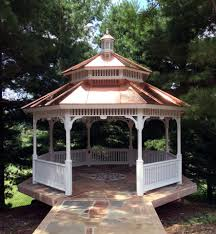 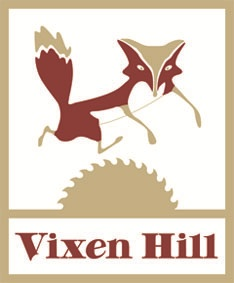 SME Interview
With 
Chris Peeples
CEO of 
Vixen Hill Manufacturing
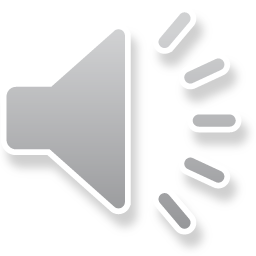